amiden
Zuur   + amine
Amide   + water
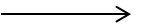 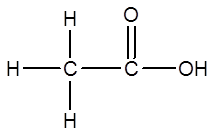 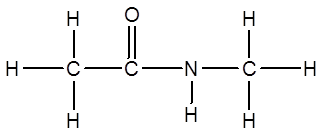 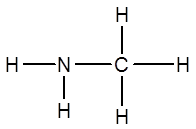 +
+ H2O
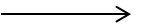 polyamide
1 monomeer
Monomeer heeft zuurgroep + aminogroep
Bv   amino-ethaanzuur
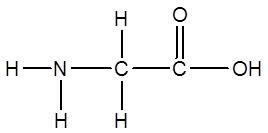 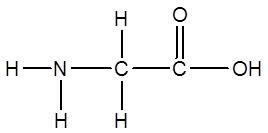 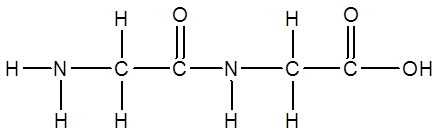 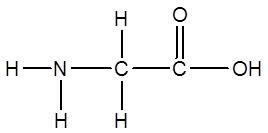 +
+ H2O
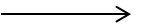 Poly-amino-ethaanzuur
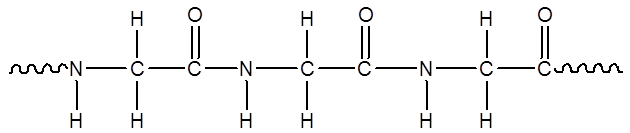 polyamide
2 monomeren
Dizuur + diamine
Bv  butaandizuur en propaan-1,3-diamine
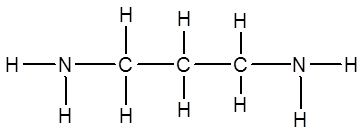 H
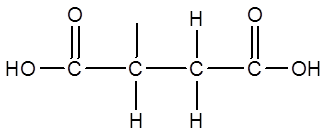 Copolymeer van butaanzuur en propaan-1,3-diamine
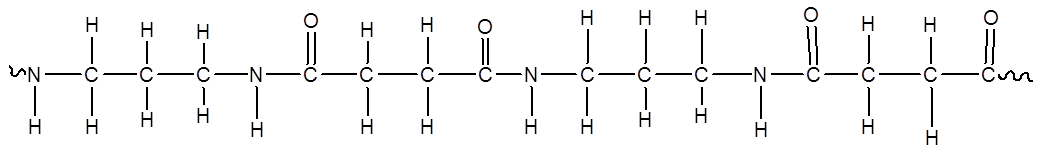